Start 2 Collaborate: Joining Forces in Tackling Challenges Related to Born-Digital ArchivesLamyk Bekius and Isabelle van Ongeval
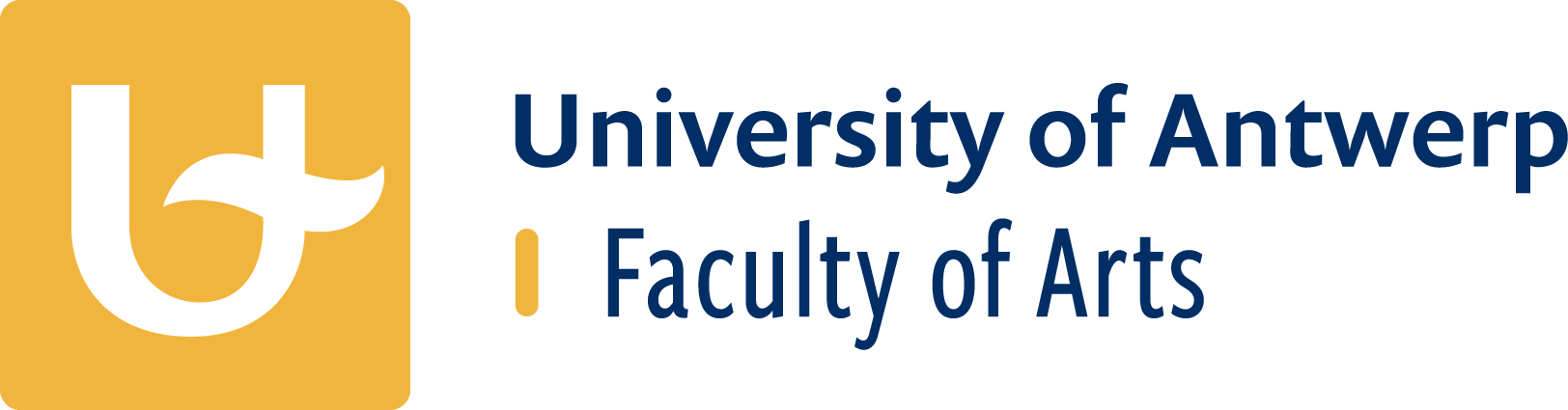 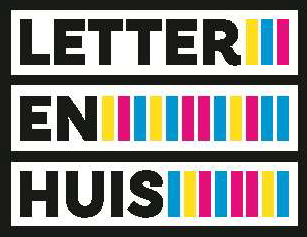 Start 2
Writing essays,
poetry….
researcher
writer
archivist
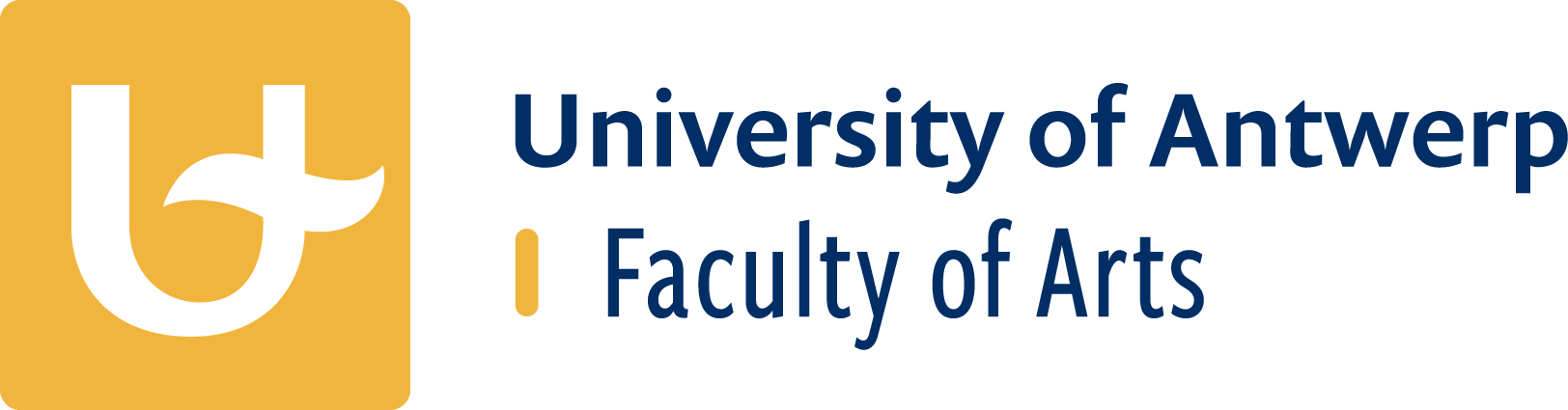 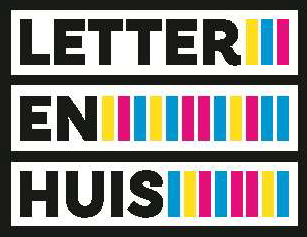 co-designing
Safeguard future born-digital heritage from getting lost
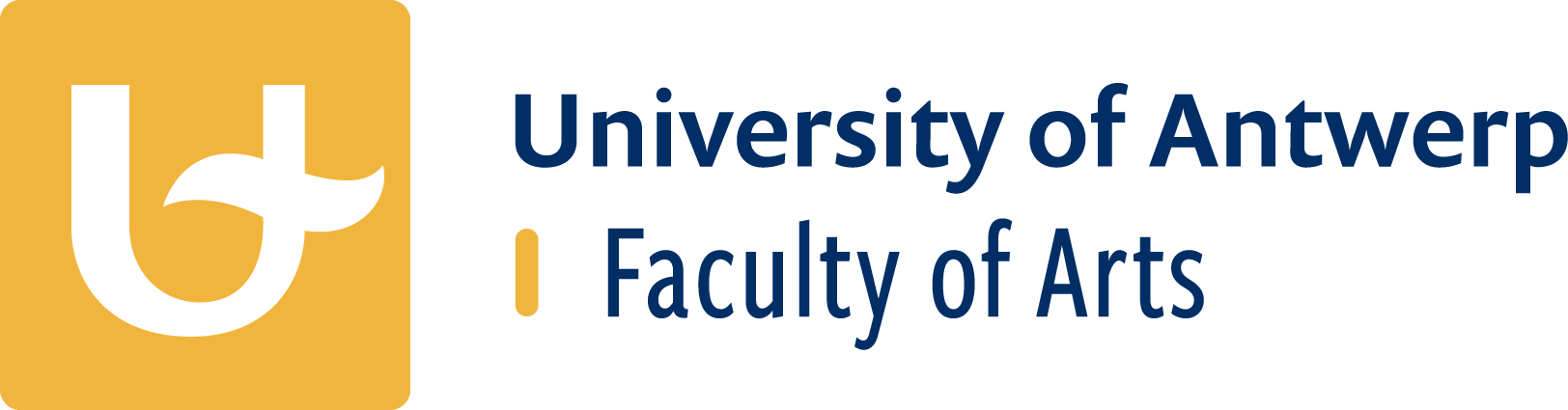 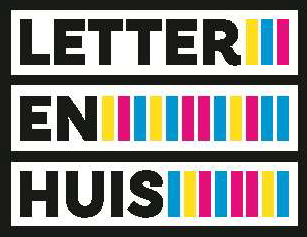 Search for common grounds
Choose for iterative approach and ongoing open dialogue
Allow for change
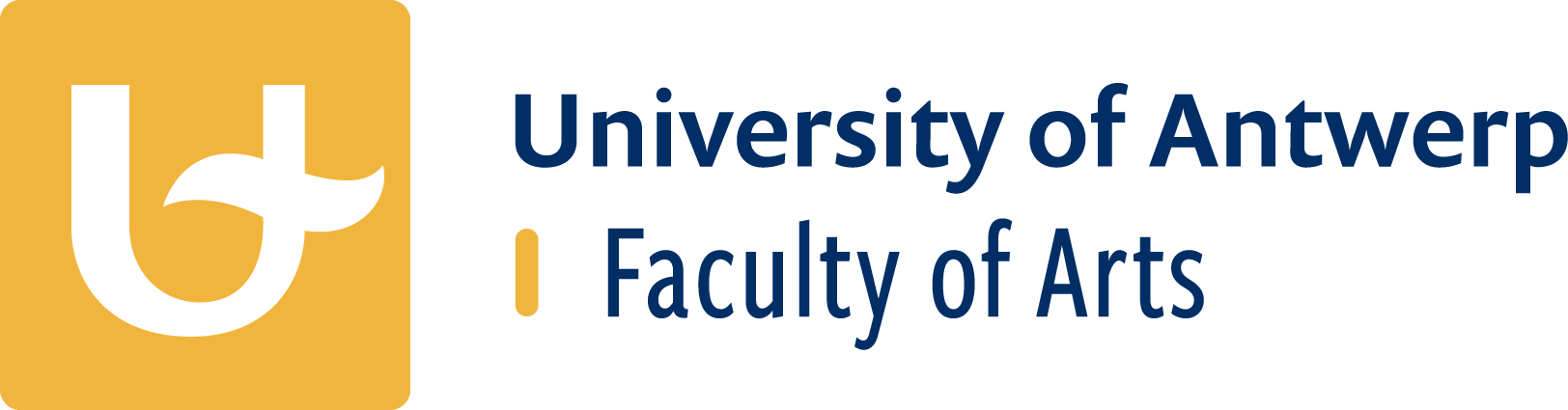 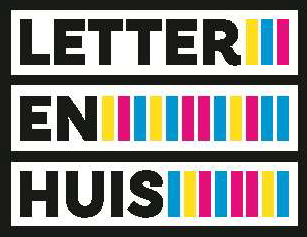 Joining forces in persuading writers to donate their hard drive
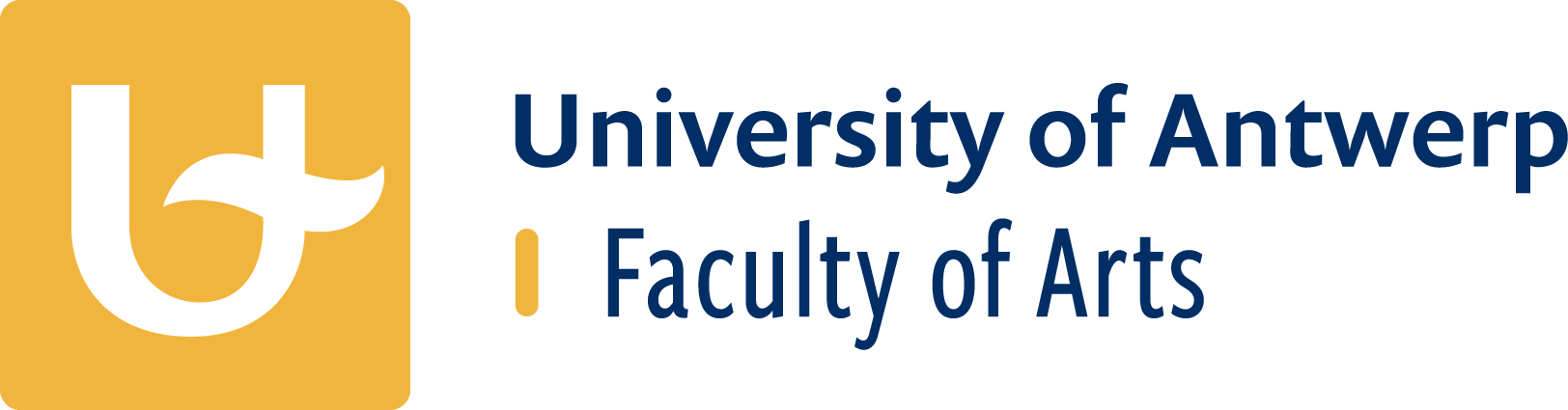 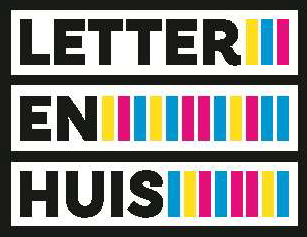 Co-designing museum presentations
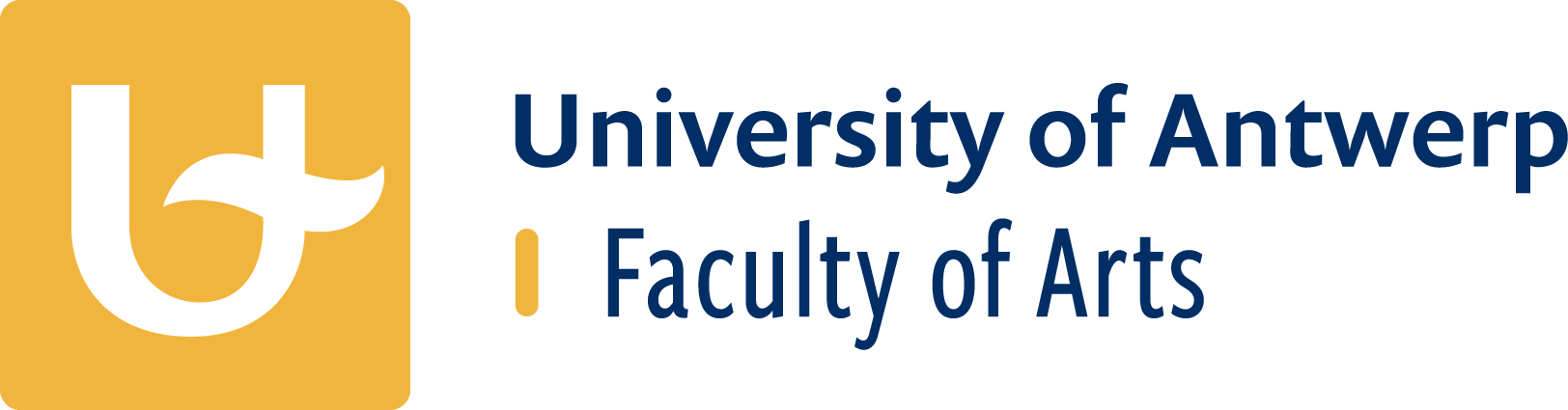 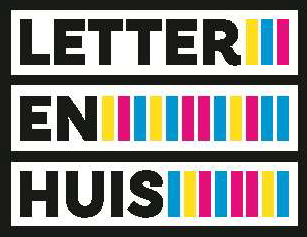 Partnering up in academic research and education
uantwerpen.be/nl/personeel/lamyk-bekius/
clariahvl.hypotheses.org
letterenhuis.be
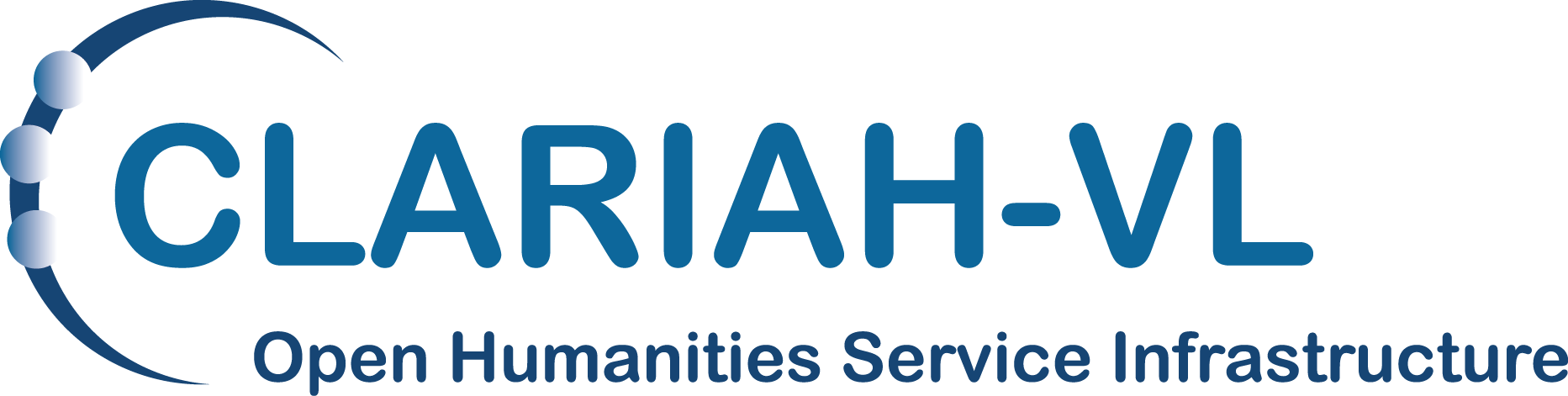 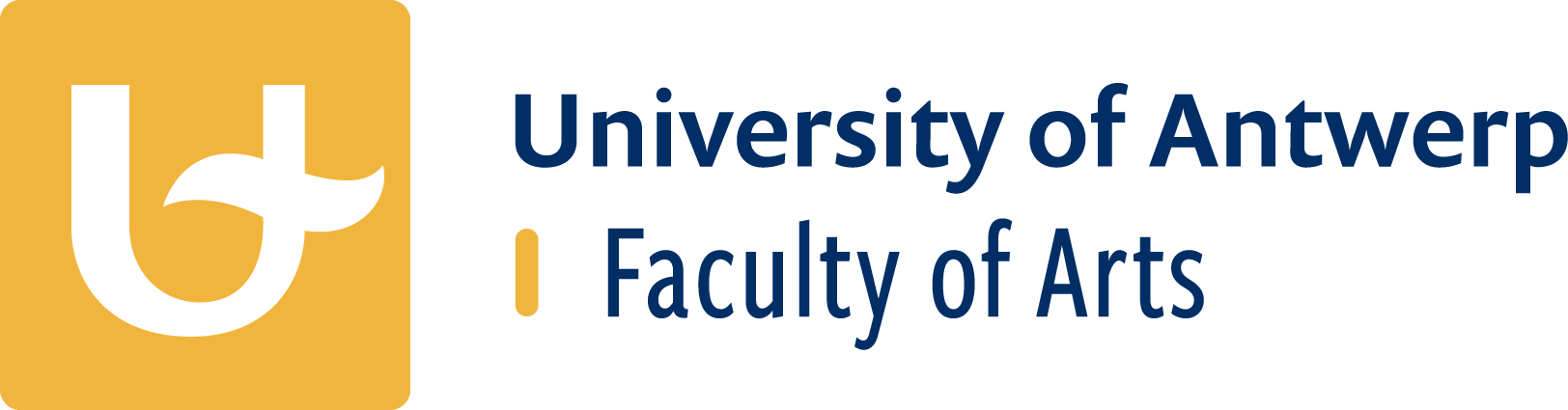 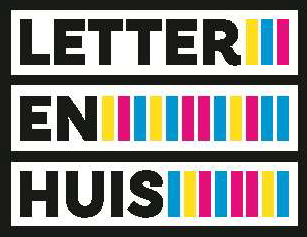